イノシシが平野部の市街地や住宅地などに出没しています！
徳島県内において，イノシシが出没する事例が増えてきており，イノシシの目撃・被害情報が寄せられています。
　本来，イノシシは臆病な動物で，人を襲うことは滅多にありませんが，次のような場合はまれに襲ってくることがあります。
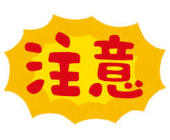 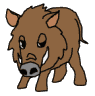 ◆イノシシがケガをしている
◆イノシシが犬に追われている
◆発情期（晩秋から冬）などで興奮状態にある
◆至近距離で突然出くわす
もし，イノシシに出会った場合は，以下の点に注意して行動して下さい。
本来イノシシは臆病な動物なので，ほとんどの場合はそのまま逃げていきます。
　　　見かけても，決して刺激を与えず，興奮させないことが大切です。

イノシシと出会ってしまったときは，背中を見せずにゆっくりと後退し，静かに速やかにその場所を立ち去りましょう。

イノシシがたてがみを逆立てたり，「シュー」「カッカッカッ」「クチャクチャクチャ」などの威嚇音を発している場合は，特に注意が必要です。

至近距離で出会った場合に犬を連れていると，イノシシは犬と飼い主を敵と判断し，攻撃してくる可能性があります。イノシシが近づいてきたらリードを手放して避難してください。

イノシシの子供（うり坊）を見かけても，かわいいからと近づいたり追いかけたりしないようにしましょう。近くに母親のイノシシがいる可能性が高く，子供を守るため，攻撃してくることがあります。
イノシシを近づけないためには
絶対に，エサを与えないでください。また，エサとなる野菜くずや残飯などの生ごみなどを屋外に放置しないでください。
イノシシによる被害を受けないために，皆様のご協力をお願いします。
◆問合せ先
・徳島県鳥獣対策・ふるさと創造課　（電話）088-621-2262
・東部農林水産局林業振興担当　 （電話）088-626-8582
・南部総合県民局保健福祉環境部環境担当　（電話）0884-28-9860
・西部総合県民局保健福祉環境部環境担当　（電話）0883-53-2062
・阿波市産業経済部農地整備課　　　　　　　　 （電話）0883-36-8721